Doktor Larry zubařem
Toto je fotka našeho výborného 
stomatologa Larryho .
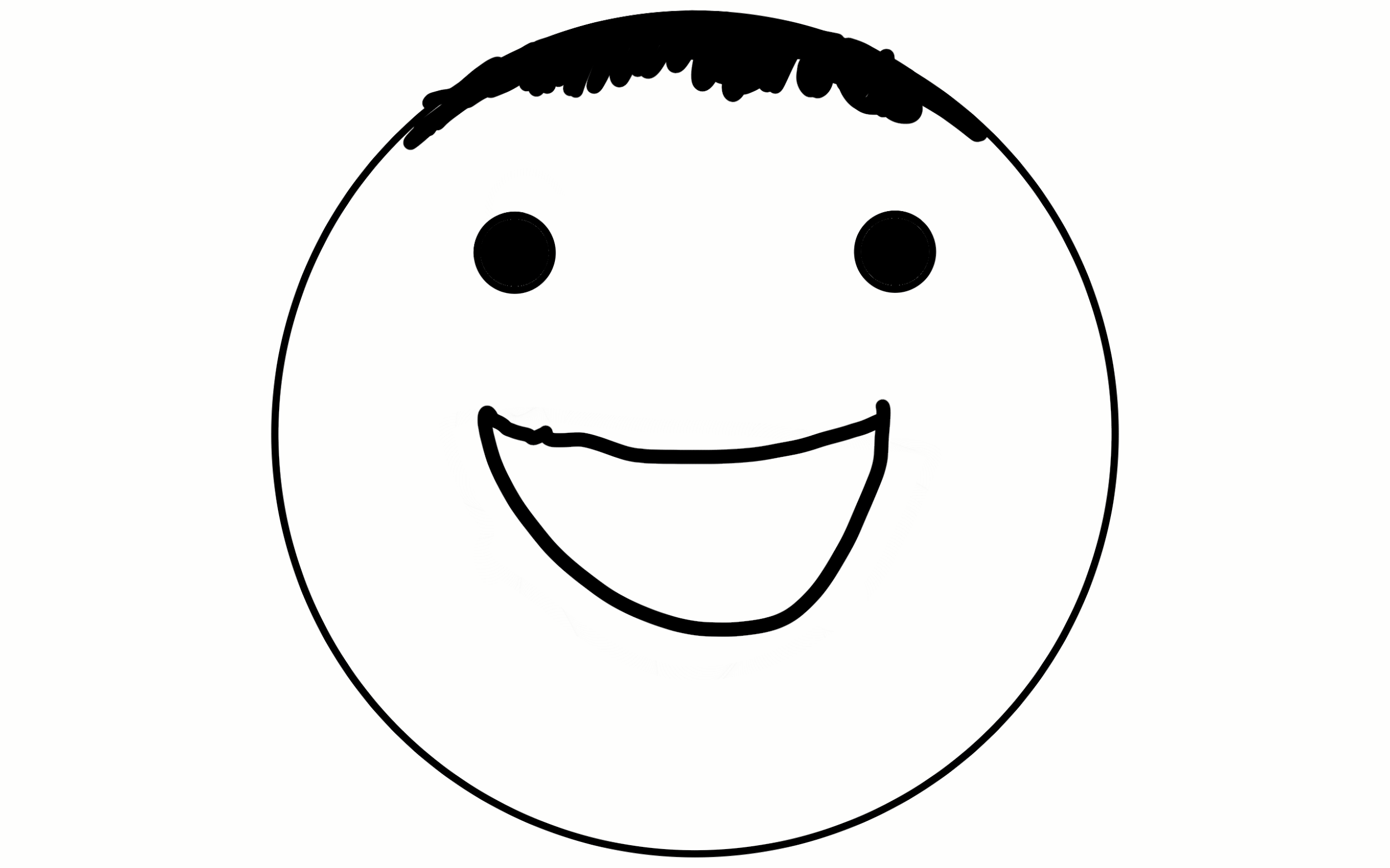 Začátkem . . . . .
Byl krásný den, když tu do kanceláře doktora Larryho přišel pacient….
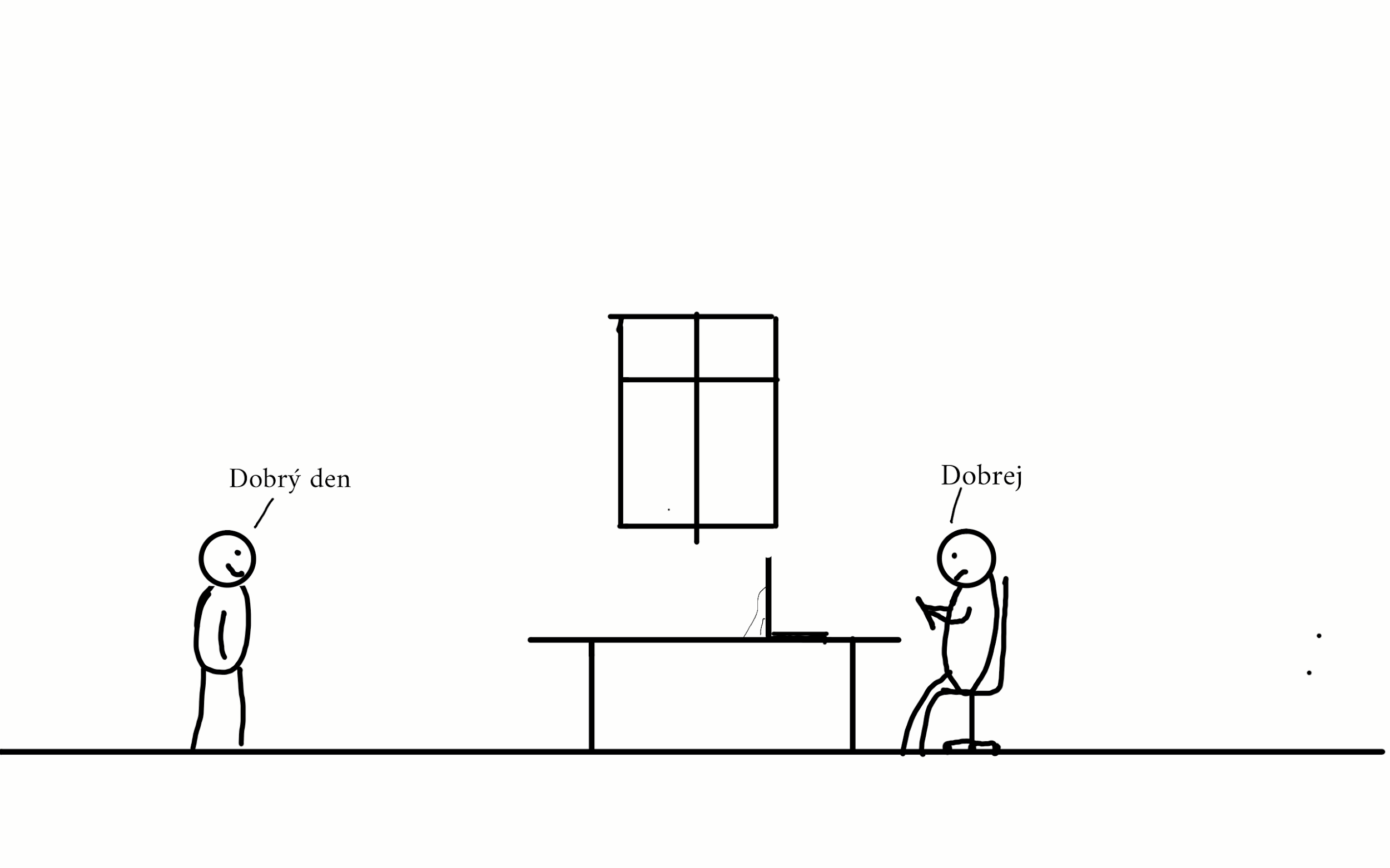 Pacient si stěžoval že ho už dlouho bolí zub. Doktor Larry neváhal, a šel na to...
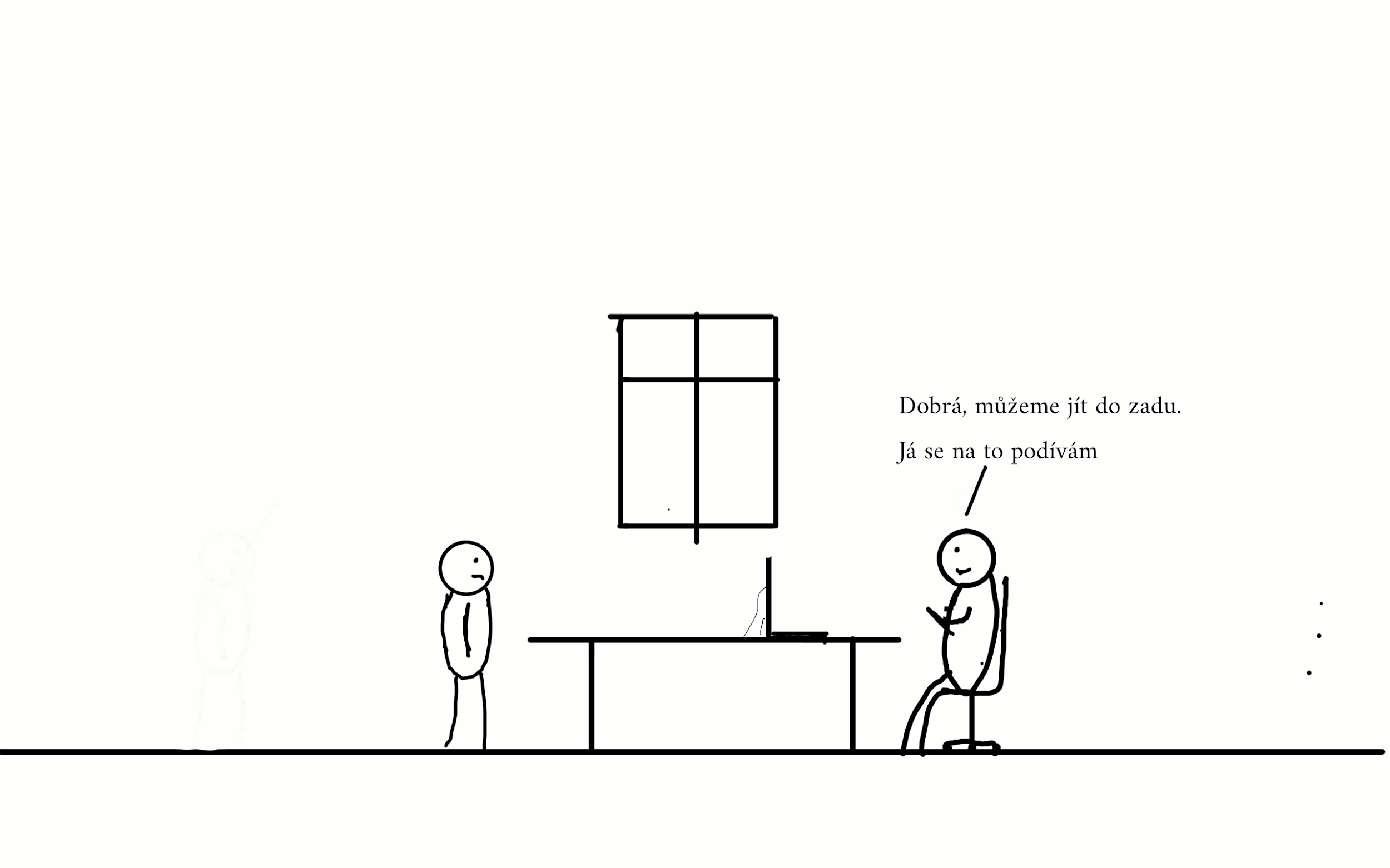 Když doktor Larry viděl, jak vypadají pacientovy zuby, musel použít zubodrtič...
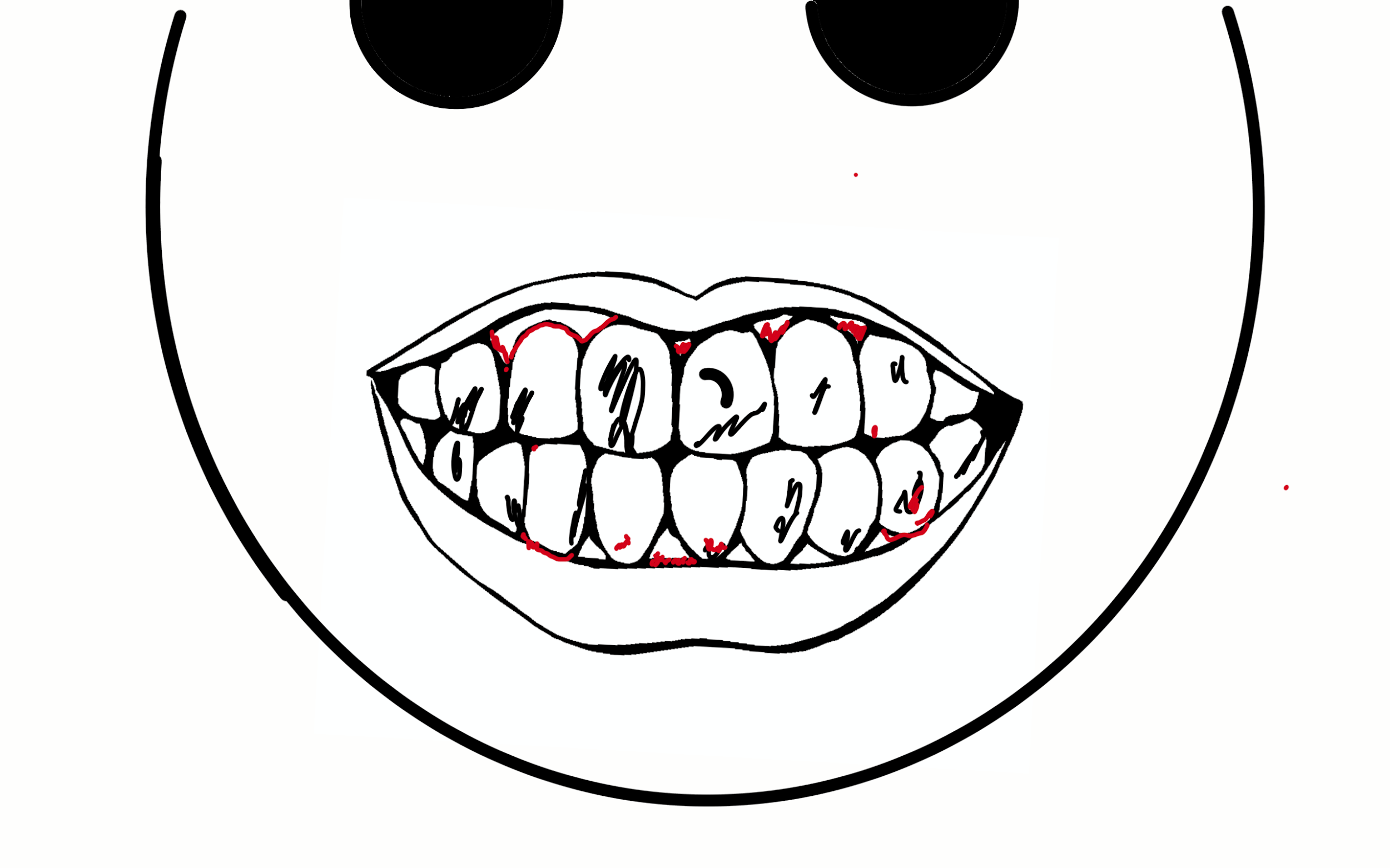 Zubodrtič byla taková věc, kterou se trhaly zuby. A prý to hrozně bolelo..
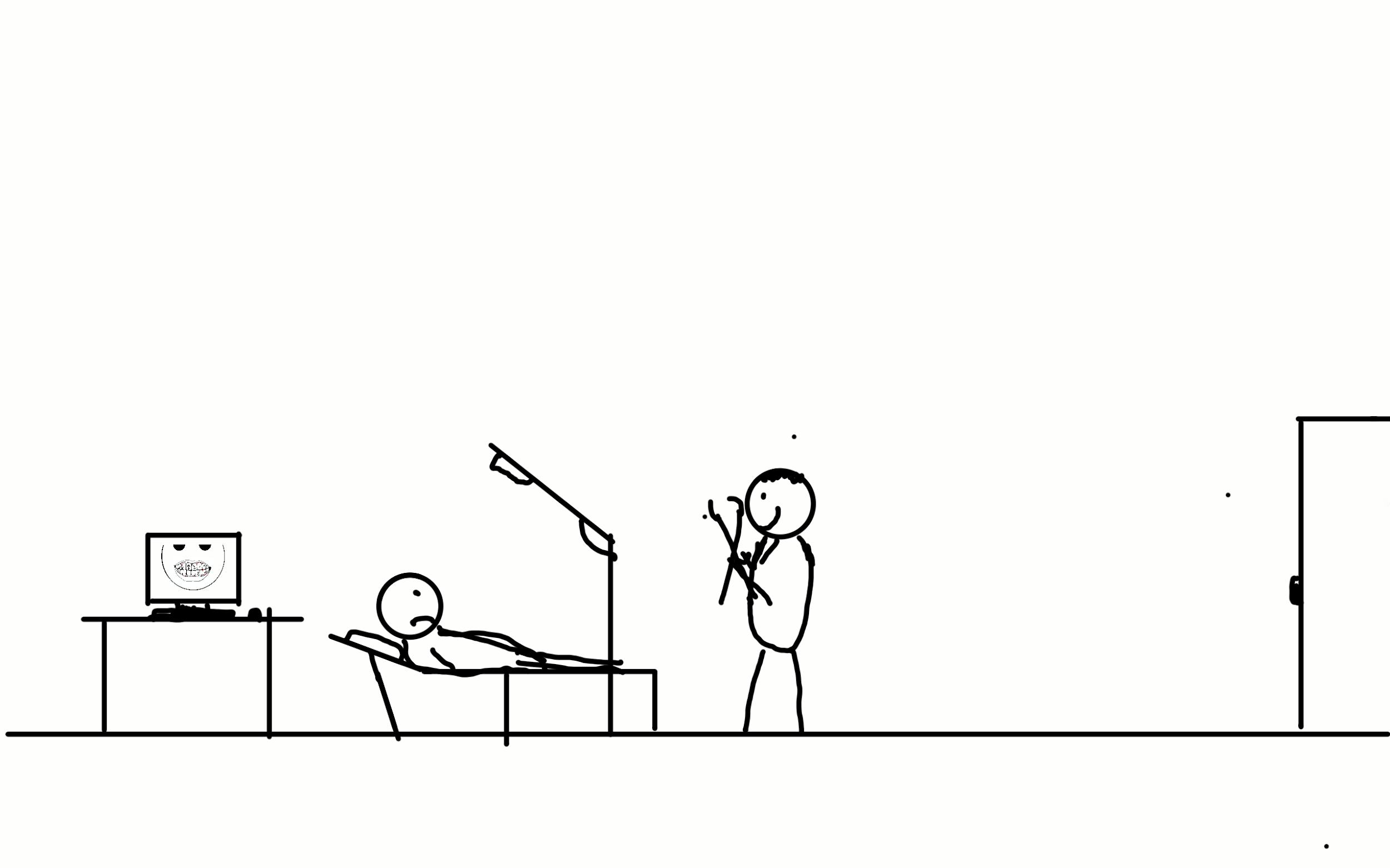 Když doktor Larry trhal pacientovi zuby, stala se nečekaná věc...
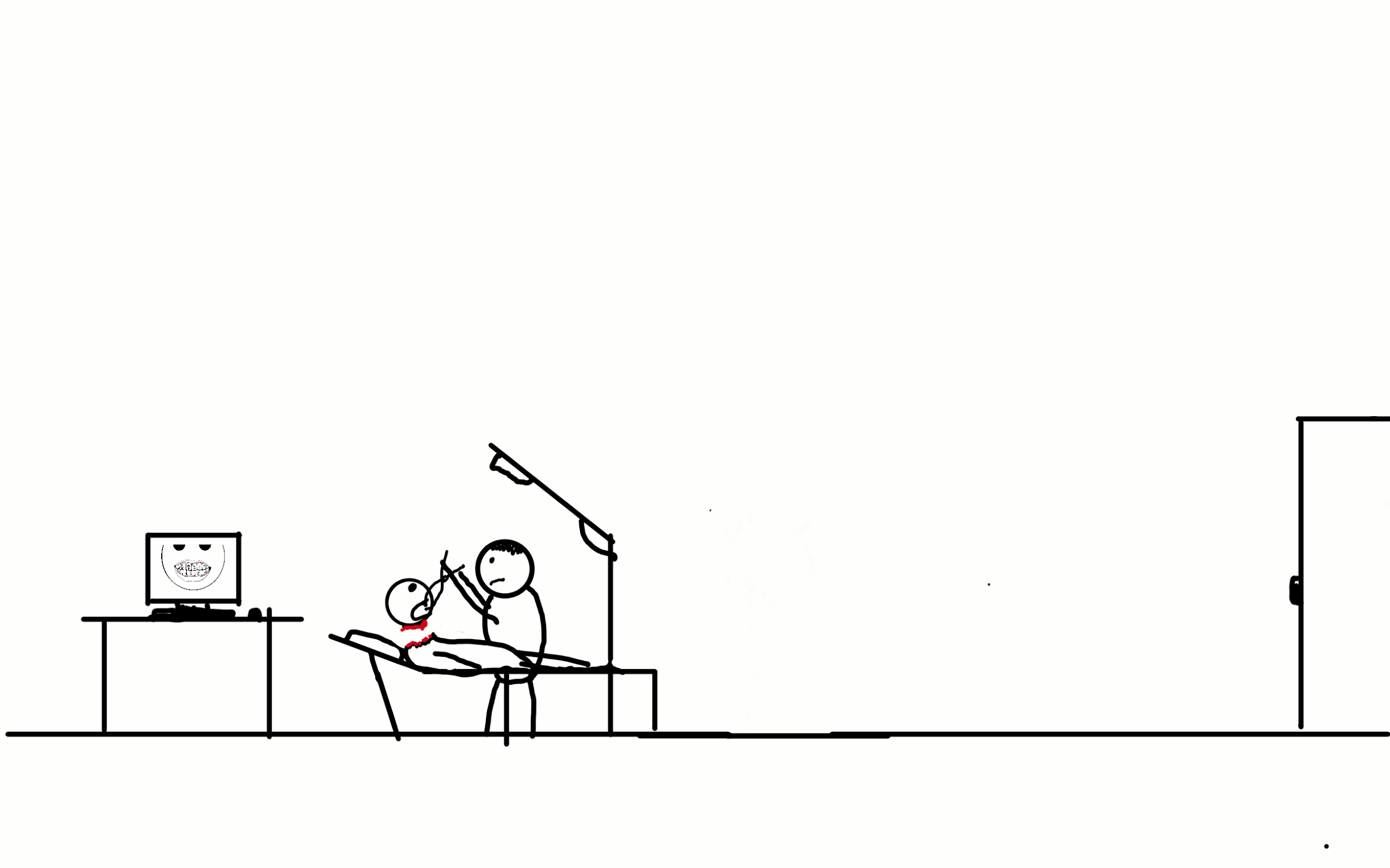 Doktor Larry zpanikařil a rychle ho přikryl dekou. Rychle vyběhl a šel ho naložit do 
auta.
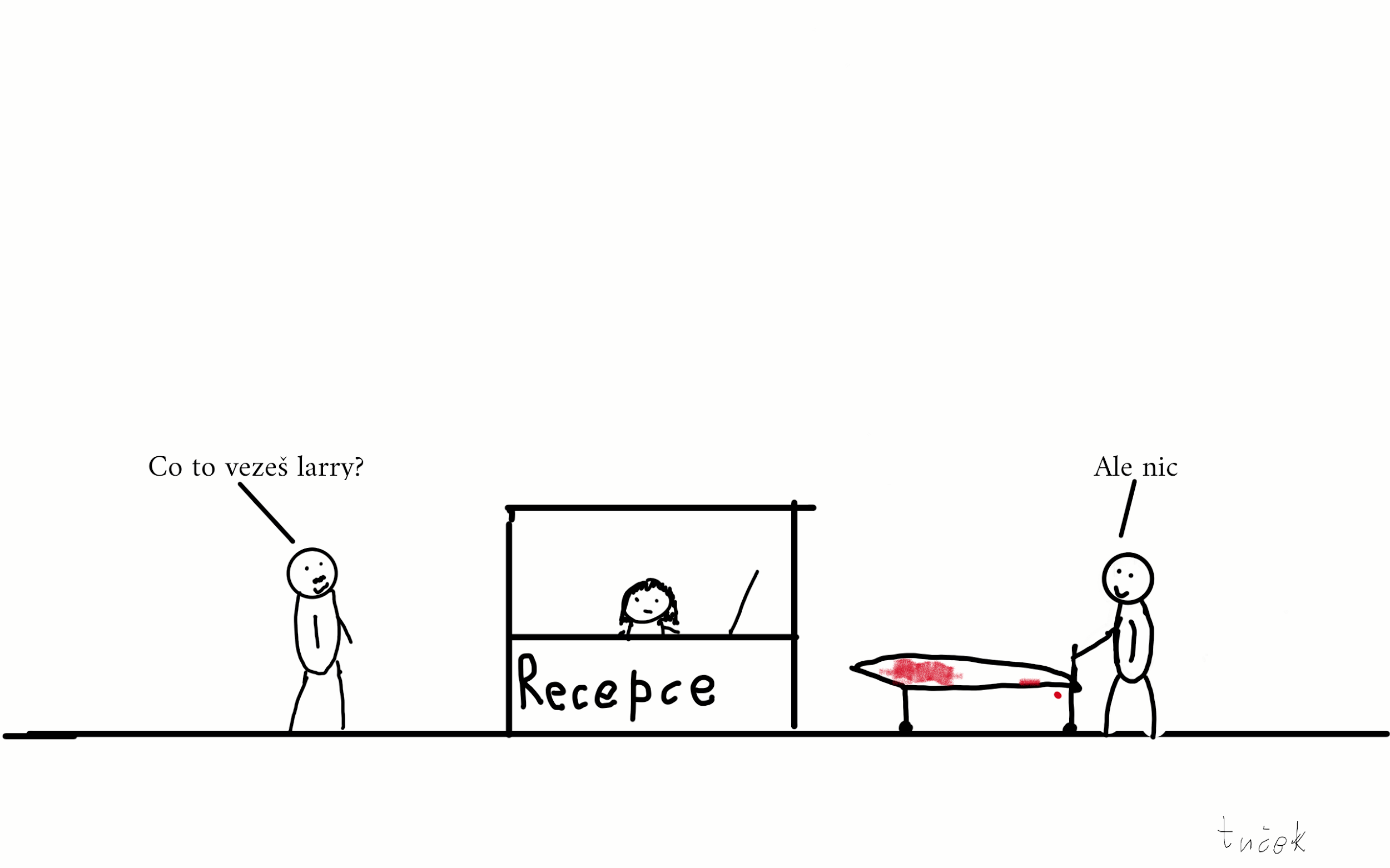 Poté, co doktor Larry odvážel mrtvého pacienta, jej policisté ihned chytili. Dostal 2 roky ve vězení....
Děkujeme za pozornost...
Jáchym, Vašek a Tadas